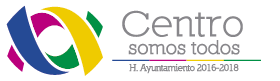 DIRECCIÓN DE ATENCIÓN A LAS MUJERES
PADRON DE BENEFICIARIOS DE PROGRAMAS SOCIALES 
3er. Trimestre 2017
NOMBRE DEL PROGRAMA:
“APOYO SOCIAL CENTRO MEJORA TU VISIÓN”
Prolongación de Zaragoza Calle Cerrada de Tlaxcala No. 105, 
Col. Nueva Villahermosa, Centro, Tabasco.
Teléfono: (993) 316-52-01  
Horario de Atención Lunes a Viernes de 8:00 a 16:00 Hrs.
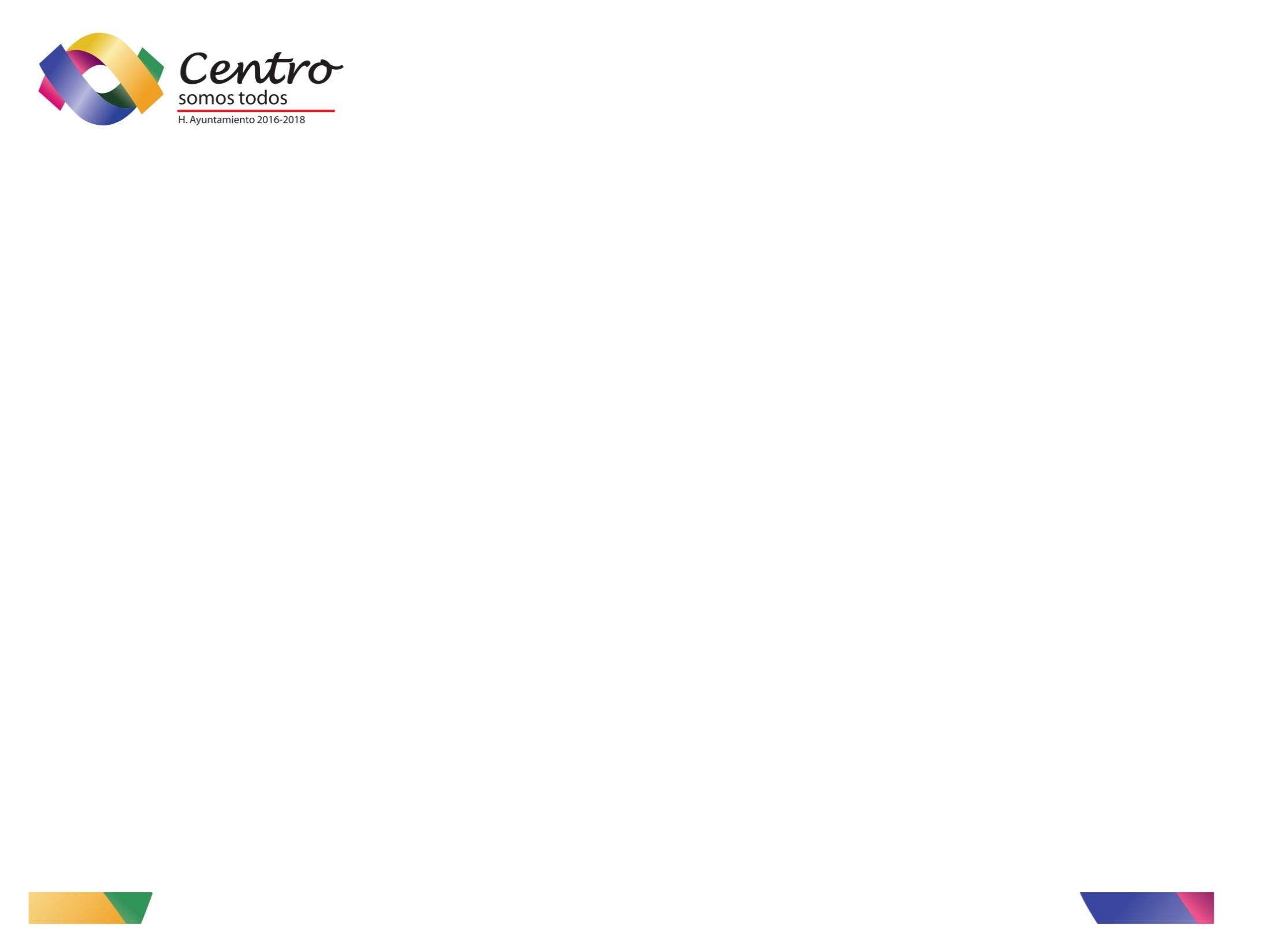 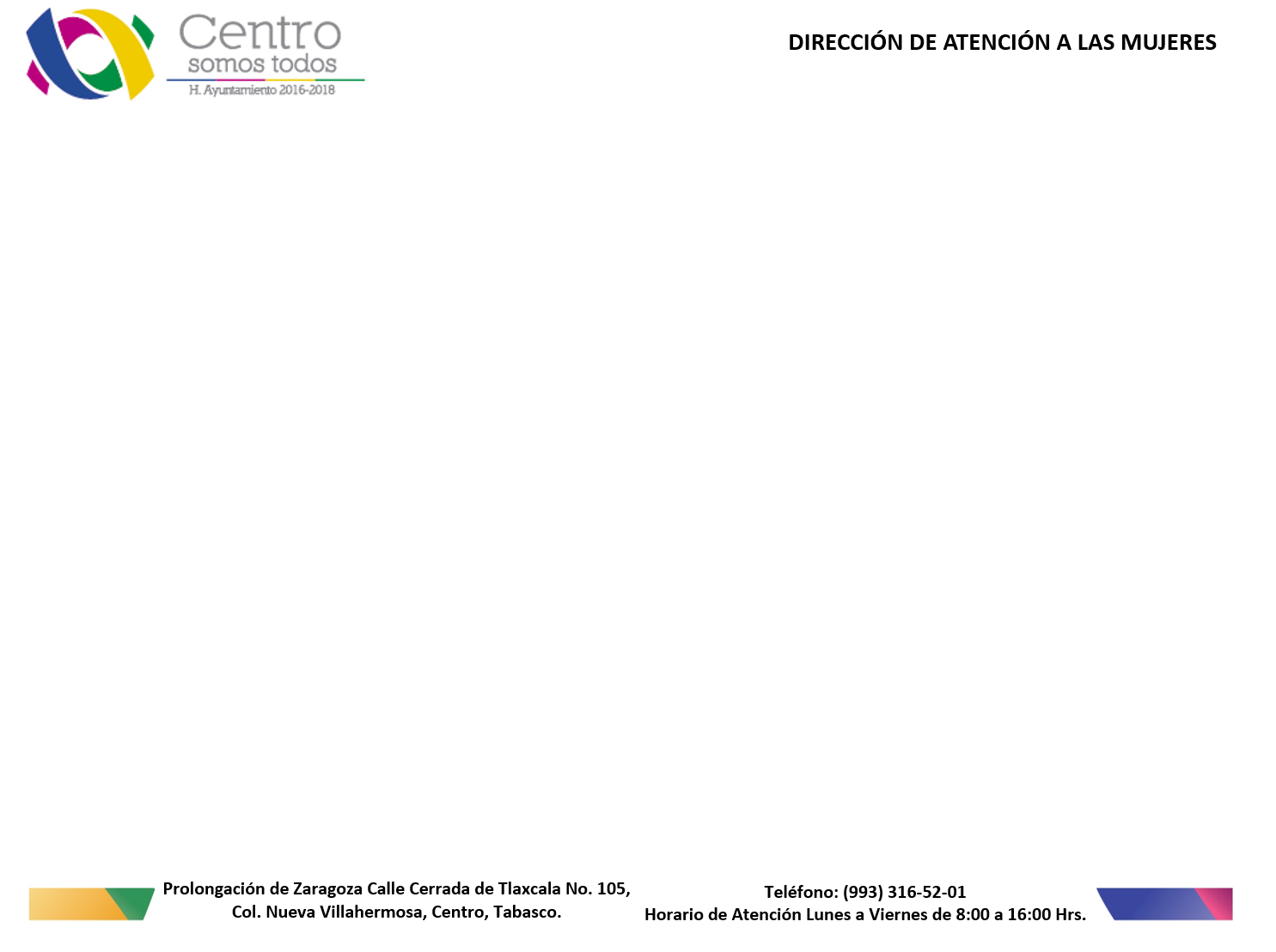 L.C.P. Erika Maritza Palomeras Lamas
Directora